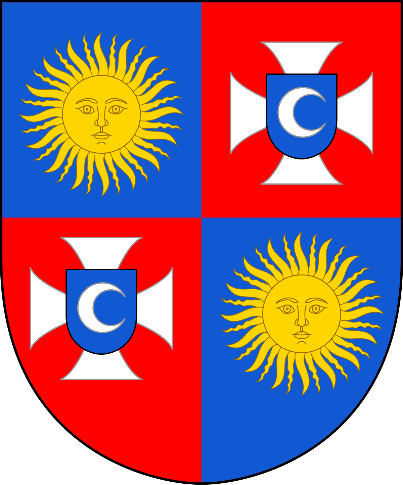 ОБЛАСНИЙ БЮДЖЕТ
2024 
рік
Вінницької області
Слайд 1
Передумови формування місцевих бюджетів
2024 
рік
Основні макроекономічні показники країни прогнозовані на 2024 рік
Запланований ріст:
Мінімальної заробітної плати:          
з 01.01 – 6,0%
з 01.04 – 19,4 %
Мінімальна заробітна плата:
01.01 – 7 100 грн
01.04 – 8 000 грн
Розмір посадового окладу працівника 
І тарифного розряду 
01.01 – 3 195 грн
01.04 – 3 600 грн
Індекс споживчих цін – 10,8 %
Темп росту ВВП  – 5,0 %
Слайд 2
Динаміка доходів обласного бюджету
Млн.грн
4 226,5
- 27,0 %
3 086,8
- 5,1 %
-58,4 %
Слайд 3
Структура надходжень доходів загального фонду обласного бюджету
2024 
рік
Плата за надання адміністративних послуг                                 34,5 млн. грн
1,66%
Податок на прибуток підприємств та фінансових установ комунальної власності, 7,9 млн. грн
0,38%
2 078,4 млн. грн
Рентна плата за використання природних ресурсів                                35,9 млн. грн
1,73%
87,76%
Податок на доходи фізичних осіб,                    1 824,1 млн. грн
Доходи загального фонду обласного бюджету
0,24%
8,23%
10% податку на прибуток підприємств                         171,1 млн. грн
Інші податки та платежі,                   4,9 млн. грн
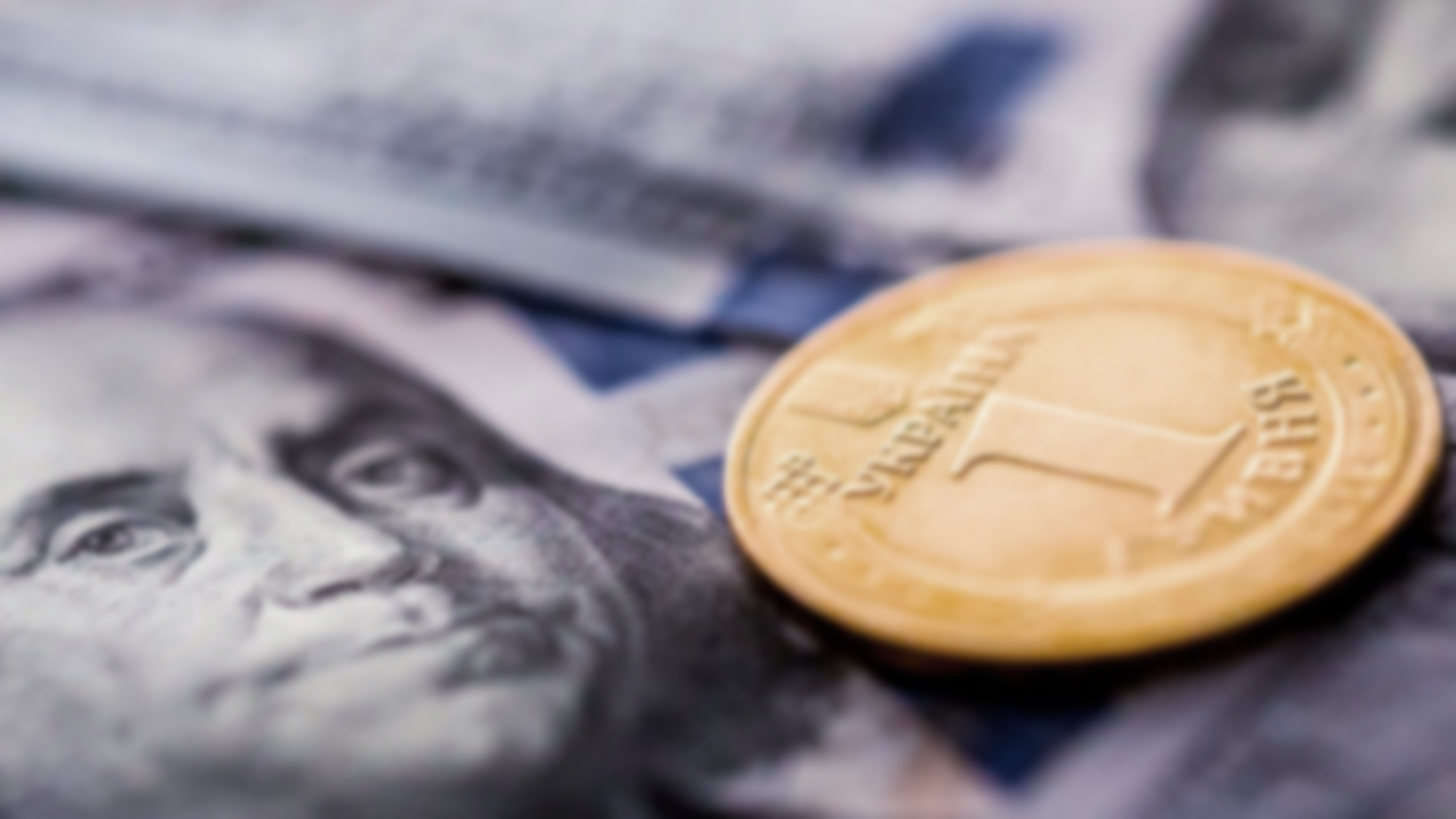 Слайд 4
Доходи загального фонду обласного бюджету (без урахування трансфертів)
-9,0%
Млн.грн
- 14,97%
+ 7,0%
Слайд 5
Податок на доходи фізичних осіб
2024 
рік
-11,4%
Млн.грн
-16,8%
+ 6,3 %
Слайд 6
10% податку на прибуток підприємств (крім податку на прибуток підприємств державної та комунальної власності)
2024 
рік
Млн.грн
+26,1 %
+ 6,4%
+ 18,5%
Слайд 7
Плата за ліцензії на право роздрібної торгівлі алкогольними напоями,тютюновими виробами та рідинами, що використовуються в електронних сигаретах
2024 
рік
на рівні 2023 року
Млн.грн
Слайд 8
Структура доходів спеціального фонду обласного бюджету
2024 
рік
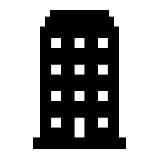 Власні надходження 
бюджетних установ
238,33 млн. грн
82,6%
288,64 млн. грн
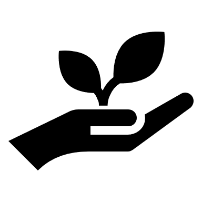 49,00 млн. грн
17,0%
Екологічний податок
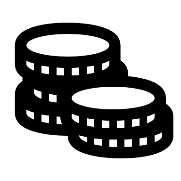 1,31 млн. грн
0,4%
Інші податки
Трансферти до обласного бюджету
Слайд 9
Млн.грн
Слайд 10
Видатки за галузевою структурою у проєкті
2024 
рік
Слайд 11
Видатки за економічною структурою у проєкті
2024 
рік
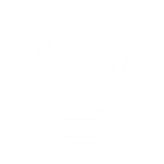 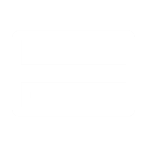 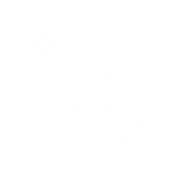 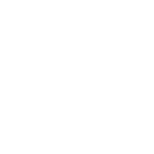 Медикаменти; 0,3%
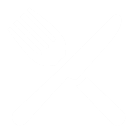 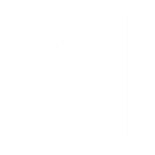 Харчування; 2,3%
Видатки за головними розпорядниками коштів обласного бюджету
Слайд 12
Млн.грн
Слайд 13
ОБСЯГ ВИДАТКІВ НА УТРИМАННЯ ТА РОЗВИТОК АВТОМОБІЛЬНИХ ДОРІГ ТА ДОРОЖНЬОЇ ІНФРАСТРУКТУРИ ЗА РАХУНОК СУБВЕНЦІЇ З ДЕРЖАВНОГО БЮДЖЕТУ
2024 
рік
Млн.грн
Слайд 14
2022-
2024
роки
ДИНАМІКА ЗМІНИ МІНІМАЛЬНОЇ ЗАРОБІТНОЇ ПЛАТИ, ПОСАДОВОГО ОКЛАДУ ПРАЦІВНИКА ПЕРШОГО ТАРИФНОГО РОЗРЯДУ ЗА ЄТС ТА ПРОЖИТКОВОГО МІНІМУМУ
Грн
Середній приріст заробітної плати у 2024 році, порівняно з 2023 роком – 16,3%
Слайд 15
ДИНАМІКА ЗМІНИ ВИДАТКІВ ОБЛАСНОГО БЮДЖЕТУ НА ОПЛАТУ ПРАЦІ З НАРАХУВАННЯМИ В ЗАКЛАДАХ СОЦІАЛЬНО-КУЛЬТУРНОЇ СФЕРИ
2022-
2024
роки
Млн.грн
-5,1%
+3,1%
Слайд 16
2022-
2024
роки
ОБСЯГ ВИДАТКІВ ЗАГАЛЬНОГО ФОНДУ ОБЛАСНОГО БЮДЖЕТУ, ПЕРЕДБАЧЕНИХ ГОЛОВНОМУ РОЗПОРЯДНИКУ КОШТІВ - ДЕПАРТАМЕНТУ ГУМАНІТАРНОЇ ПОЛІТИКИ ОВА
Млн.грн
- 0,3%
Слайд 17
2022-
2024
роки
ОБСЯГ ВИДАТКІВ ЗАГАЛЬНОГО ФОНДУ ОБЛАСНОГО БЮДЖЕТУ, ПЕРЕДБАЧЕНИХ ГОЛОВНОМУ РОЗПОРЯДНИКУ КОШТІВ - ДЕПАРТАМЕНТУ ОХОРОНИ ЗДОРОВ'Я ТА РЕАБІЛІТАЦІЇ ОВА
Млн.грн
- 6,5%
- 14,6%
Слайд 18
2022-
2024
роки
ОБСЯГ ВИДАТКІВ ЗАГАЛЬНОГО ФОНДУ ОБЛАСНОГО БЮДЖЕТУ, ПЕРЕДБАЧЕНИХ ГОЛОВНОМУ РОЗПОРЯДНИКУ КОШТІВ - ДЕПАРТАМЕНТУ СОЦІАЛЬНОЇ ТА МОЛОДІЖНОЇ ПОЛІТИКИ ОВА
Млн.грн
- 17,5%
+ 18,8%
Слайд 19
ОБСЯГ ВИДАТКІВ ЗАГАЛЬНОГО ФОНДУ ОБЛАСНОГО БЮДЖЕТУ, ПЕРЕДБАЧЕНИХ ГОЛОВНОМУ РОЗПОРЯДНИКУ КОШТІВ – СЛУЖБІ У СПРАВАХ ДІТЕЙ ОВА
2022-
2024
роки
Млн.грн
- 15,9%
ДЯКУЄМО ЗА УВАГУ
ДЕПАРТАМЕНТ ФІНАНСІВ ОВА
Контакти:
E-mail: DF_post@vin.gov.uaТел.  приймальні  (0432)  59 24 02
2023 РІК